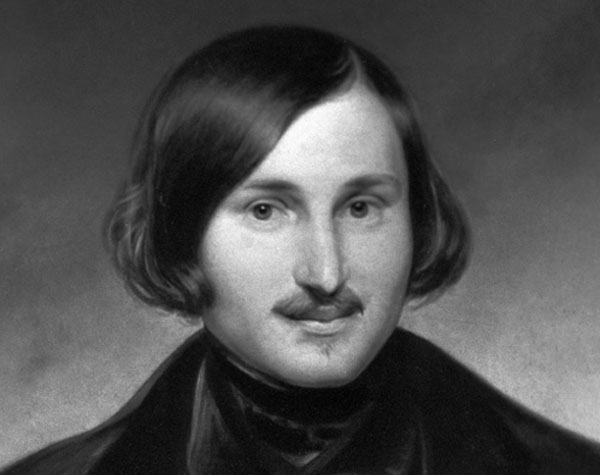 «Скучно на этом свете, господа…»Н. В. Гоголь
«Старосветские помещики»«Повесть о том, как поссорились Иван Иванович с Иваном Никифоровичем»
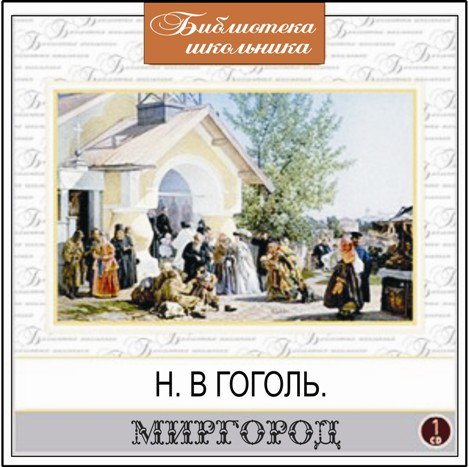 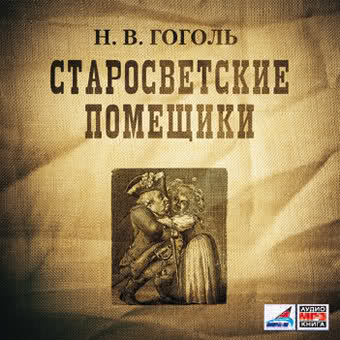 - В чем они видят смысл своей жизни? Для чего живут? К чему стремятся?
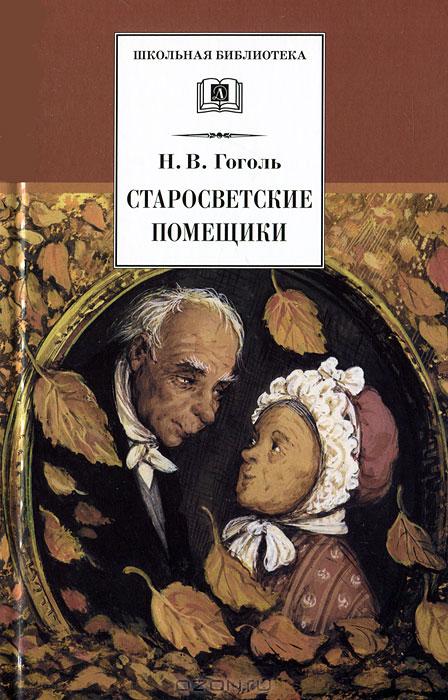 «Я отсюда вижу низенький домик…»
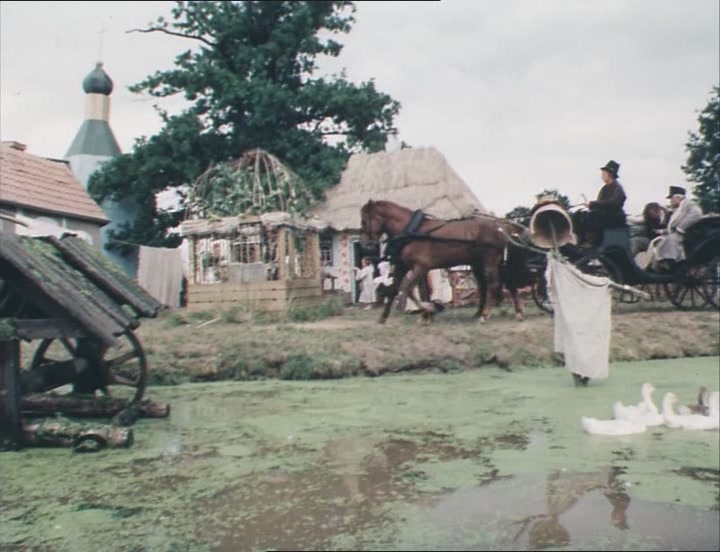 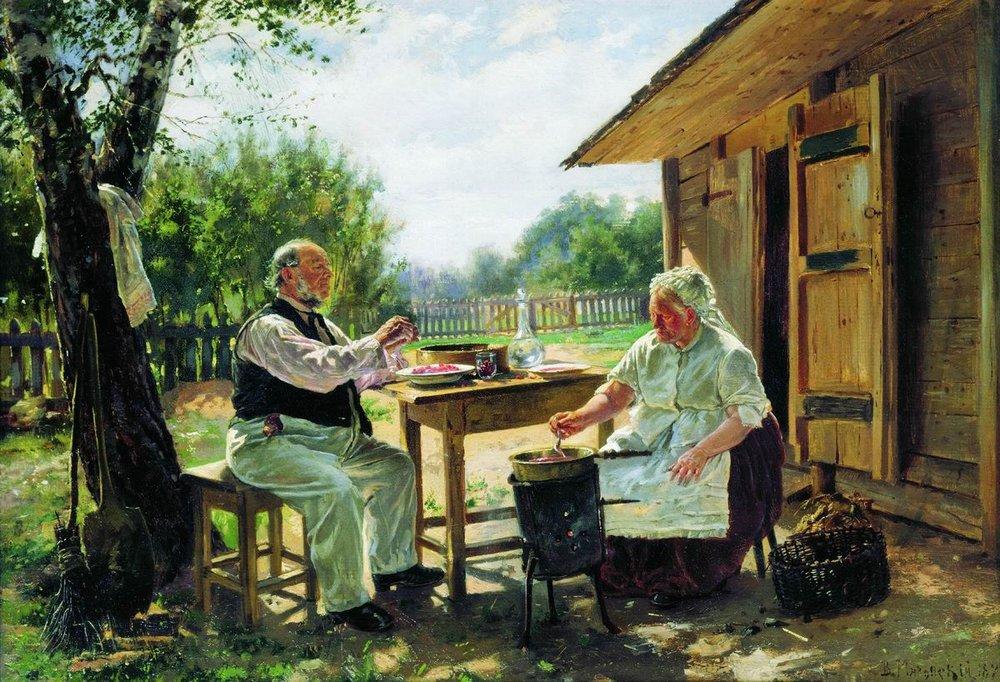 «Я до сих пор не могу забыть двух старичков…»   «Легкие морщины на их лицах были расположены с такою приятностью…»
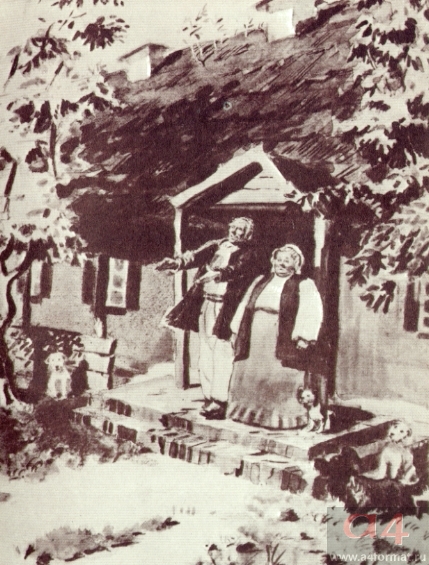 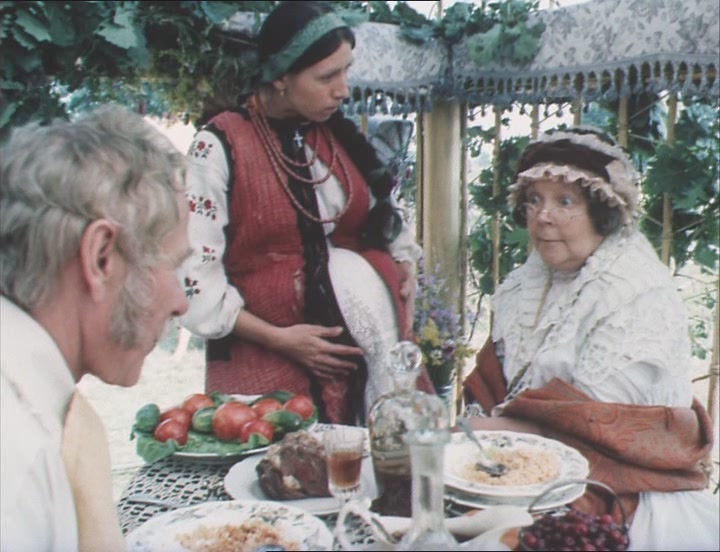 «Смотри мне, Явдоха, когда я умру, чтобы глядела за паном, чтобы берегла его, как глаза своего, как свое родное дитя. Гляди, чтоб на кухне готовилось то, что он любит. Чтобы белье и платье  ты ему подавала всегда чистое…»
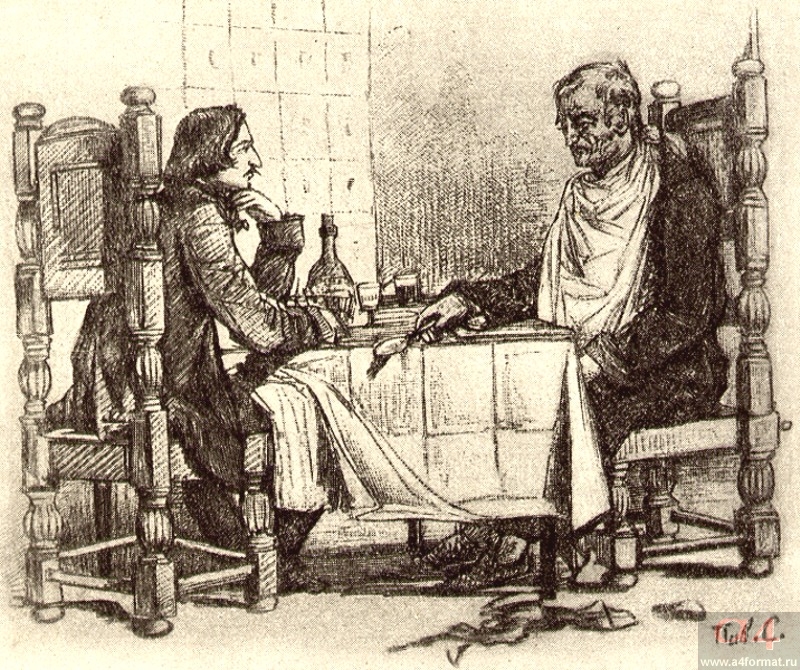 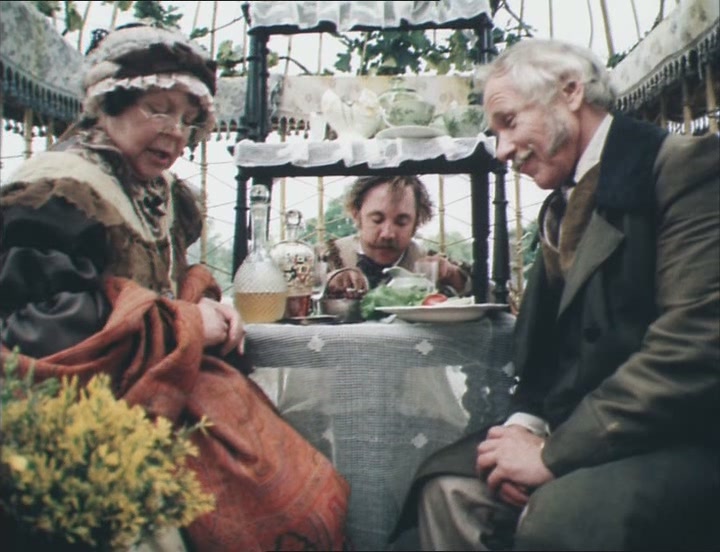 Еда становится смыслом жизни. Все действия направлены на то, чтобы побольше насолить, насушить, наготовить.
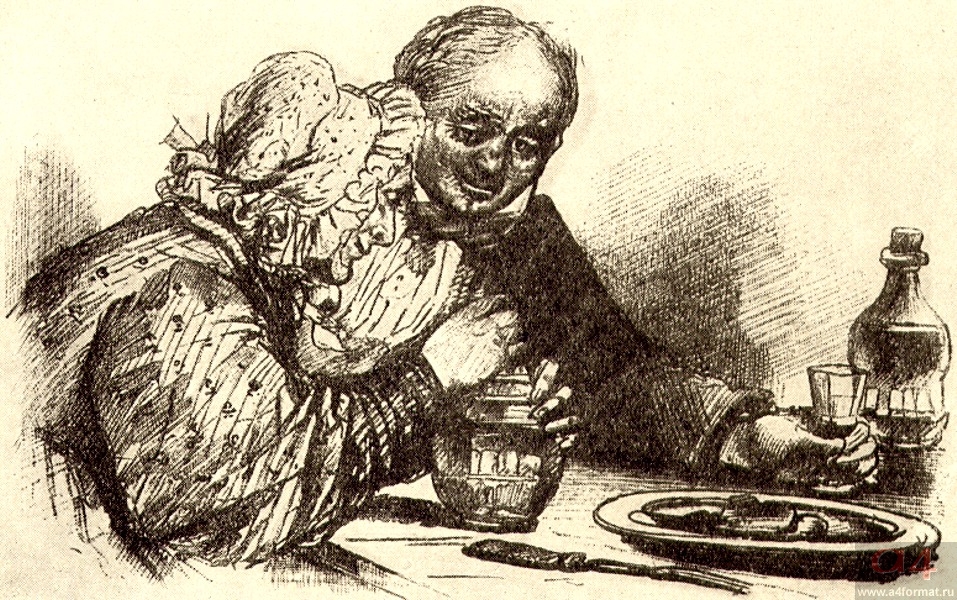 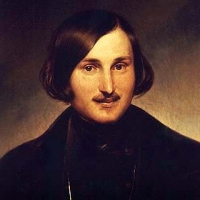 Если в «Старосветских помещиках» юмор сочетается с грустью, то в «Повести о том, как поссорились Иван Иванович с Иваном Никифоровичем» гоголевский смех переходит в сатиру.
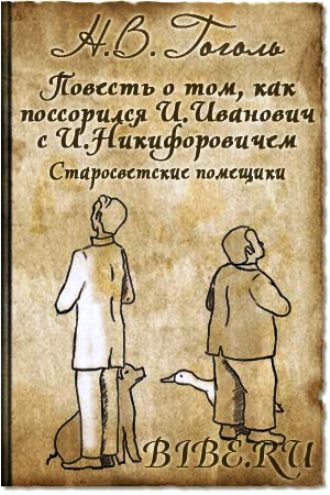 В.Г. Белинский:  «Иван Иванович и Иван Никифорович существа совершенно пустые, ничтожные и притом нравственно гадкие и отвратительные, ибо в них нет ничего человеческого».
Н.В. Гоголь изобразил пустоту двух «почтенных» людей. Подлинная сущность этих помещиков находится в полном противоречии с той обманчивой  внешностью, которую видят в них глаза миргородского обывателя. Это противоречие становится предметом комизма в повести.
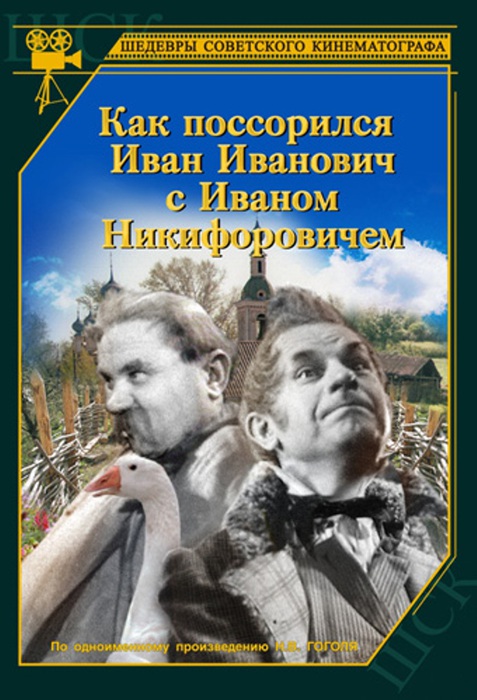 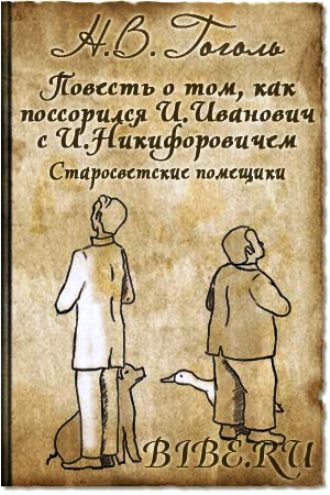 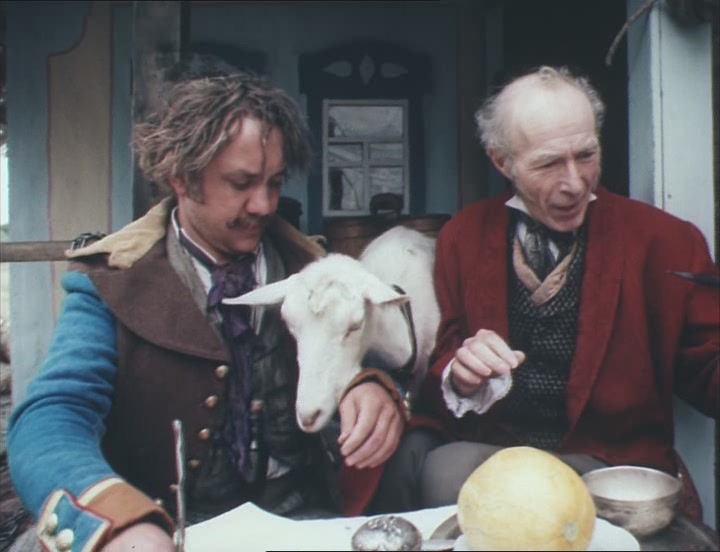 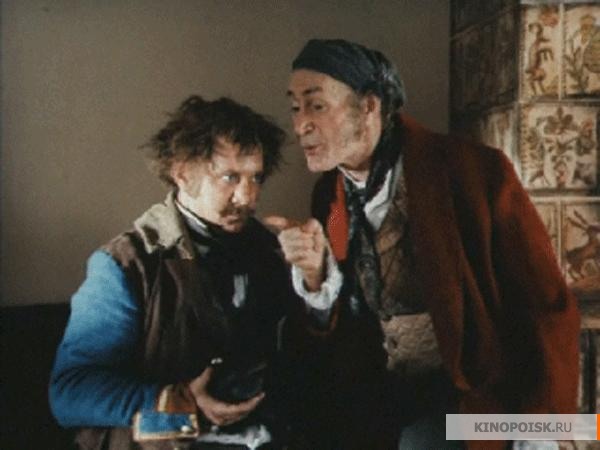 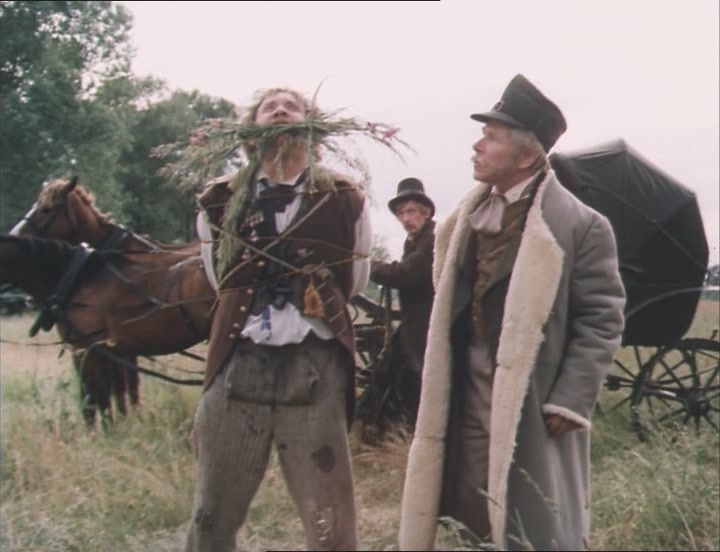 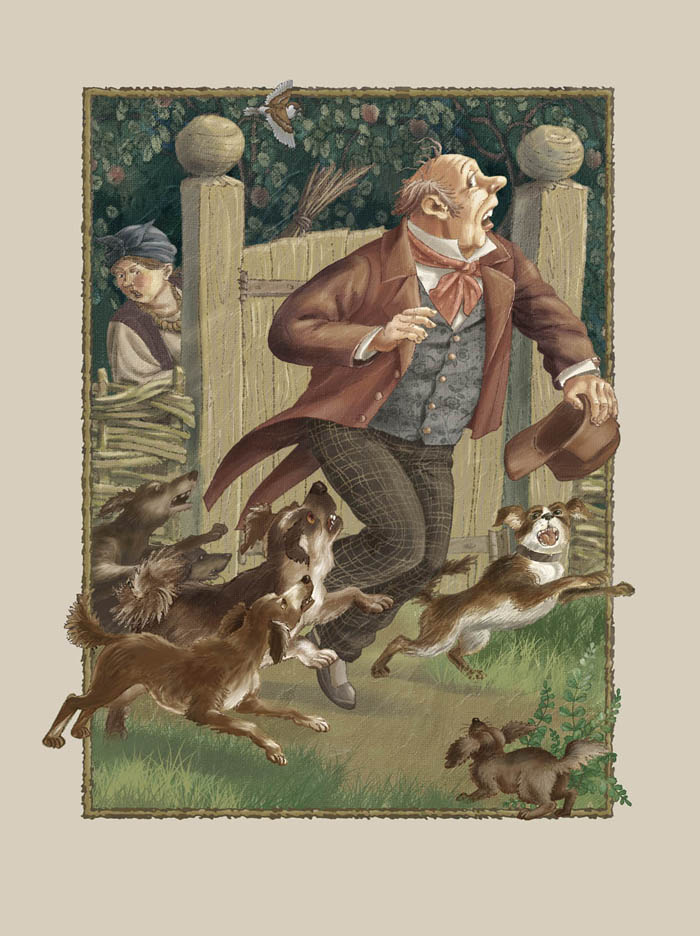 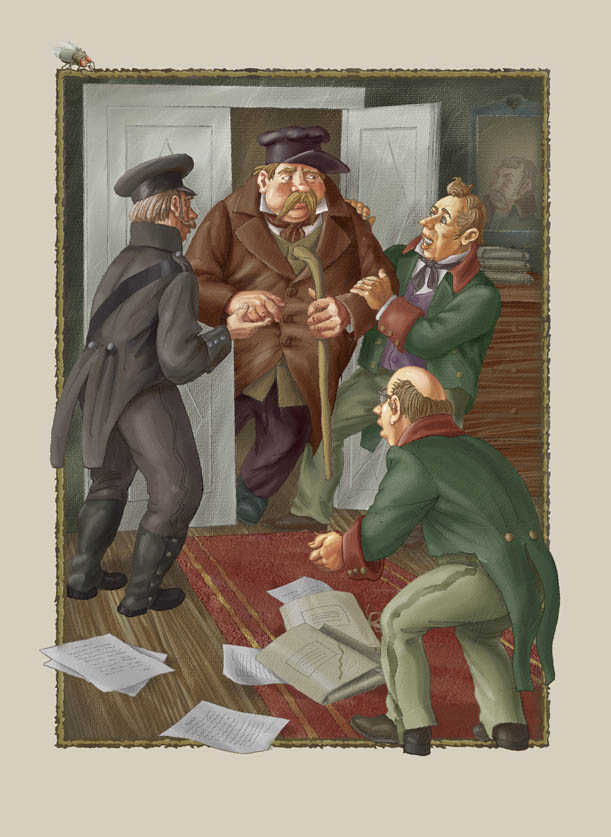 Повесть заканчивается грустным заключением» «Скучно на этом свете, господа!» Похожие строчки есть и в «Старосветских помещиках»: «Грустно! Мне заранее грустно».
      Гоголь оставляет сюжет без развязки, показывая, что пустая тяжба и впредь будет целью и смыслом жизни Ивана Ивановича и Ивана Никифоровича.